BRTS Route Map
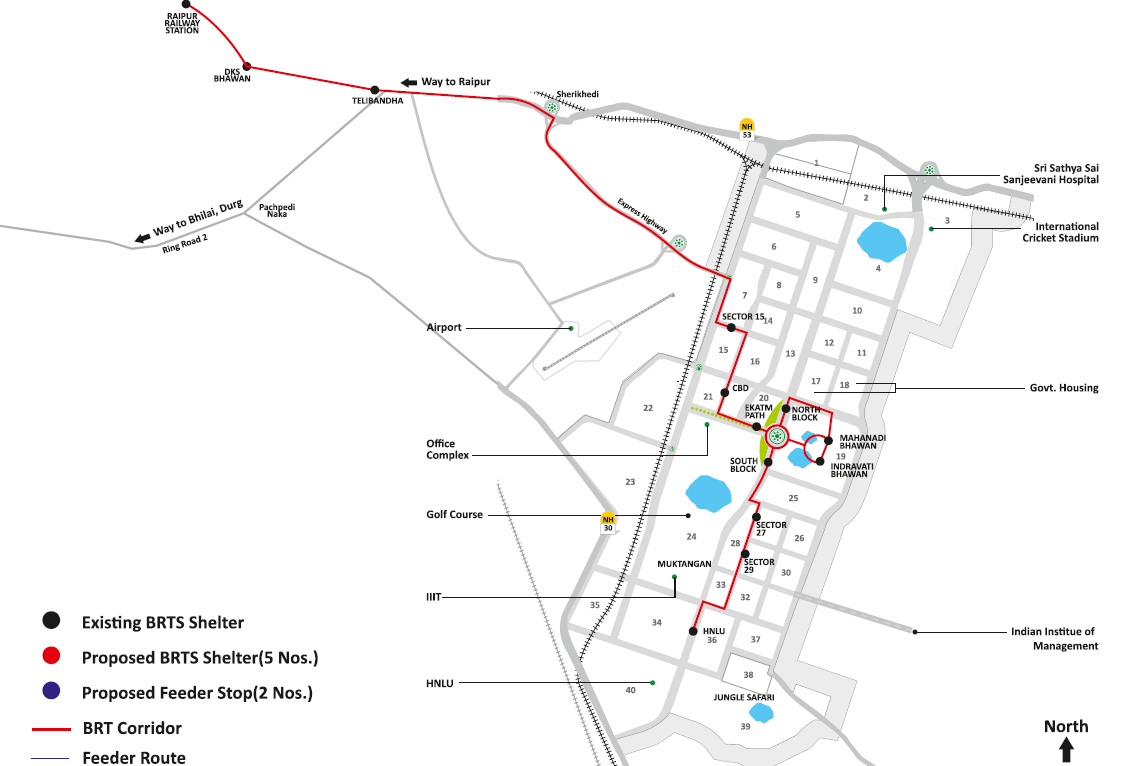 Nawagaon
Satya Sai Hospital
Sector 17
Muktangan
IIIT
Vednata Hospital
BRTS Shelter
BRTS Shelters
BRT Corridor 1
Feeder Loop 1 (Ext. Corridor 1)
Feeder Loop 2
8
HNLU Gate
Jungle Safari